Осенний лес
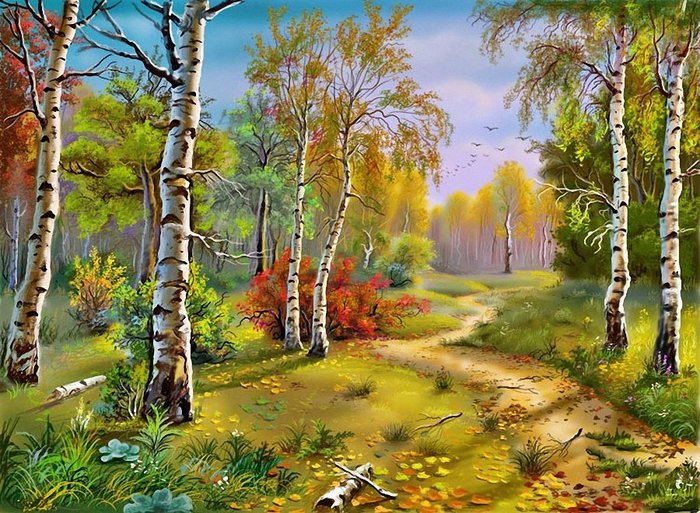 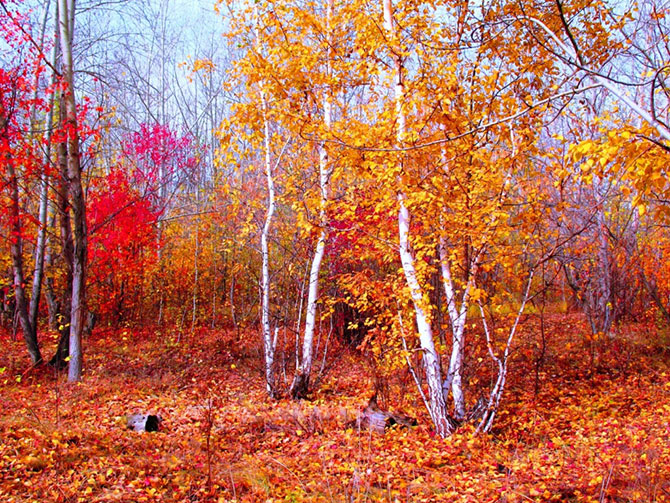 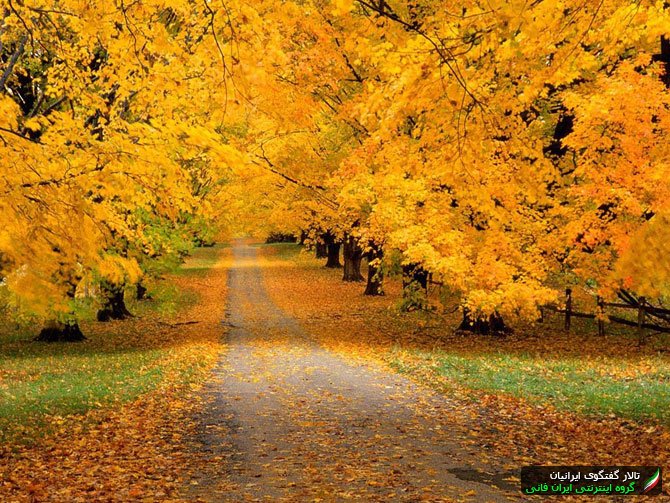 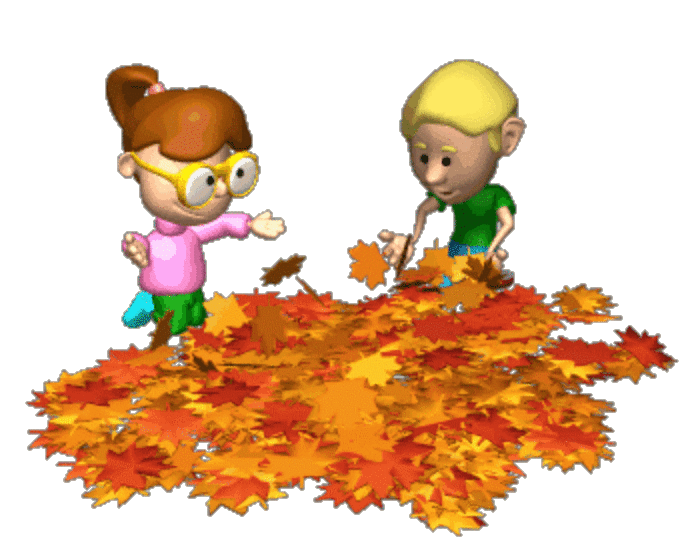 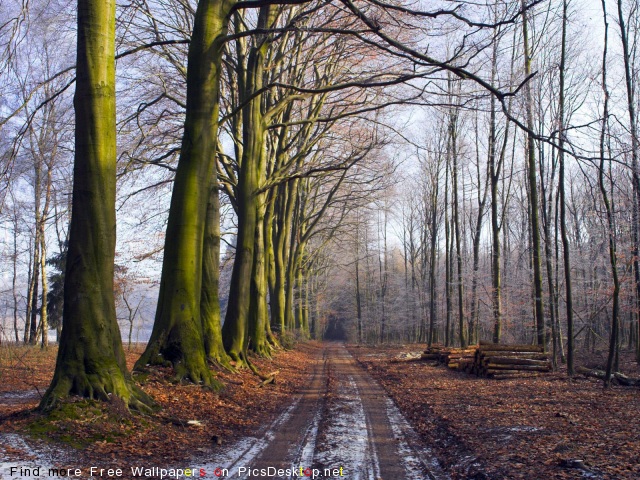 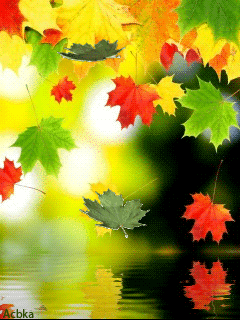 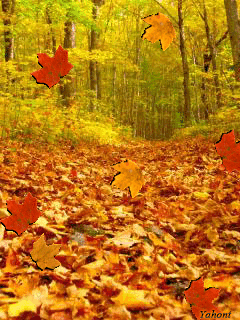 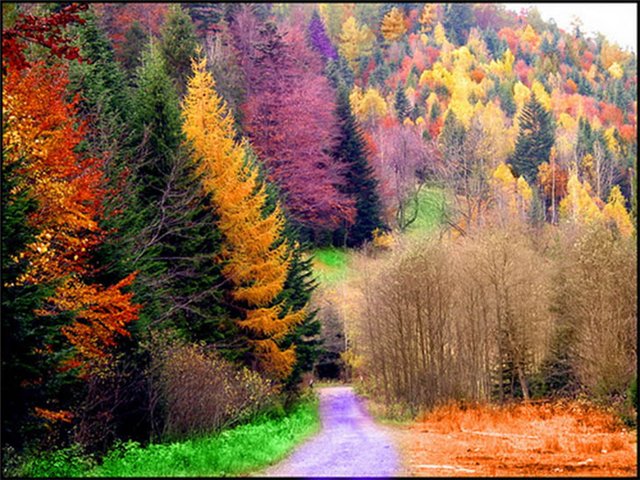